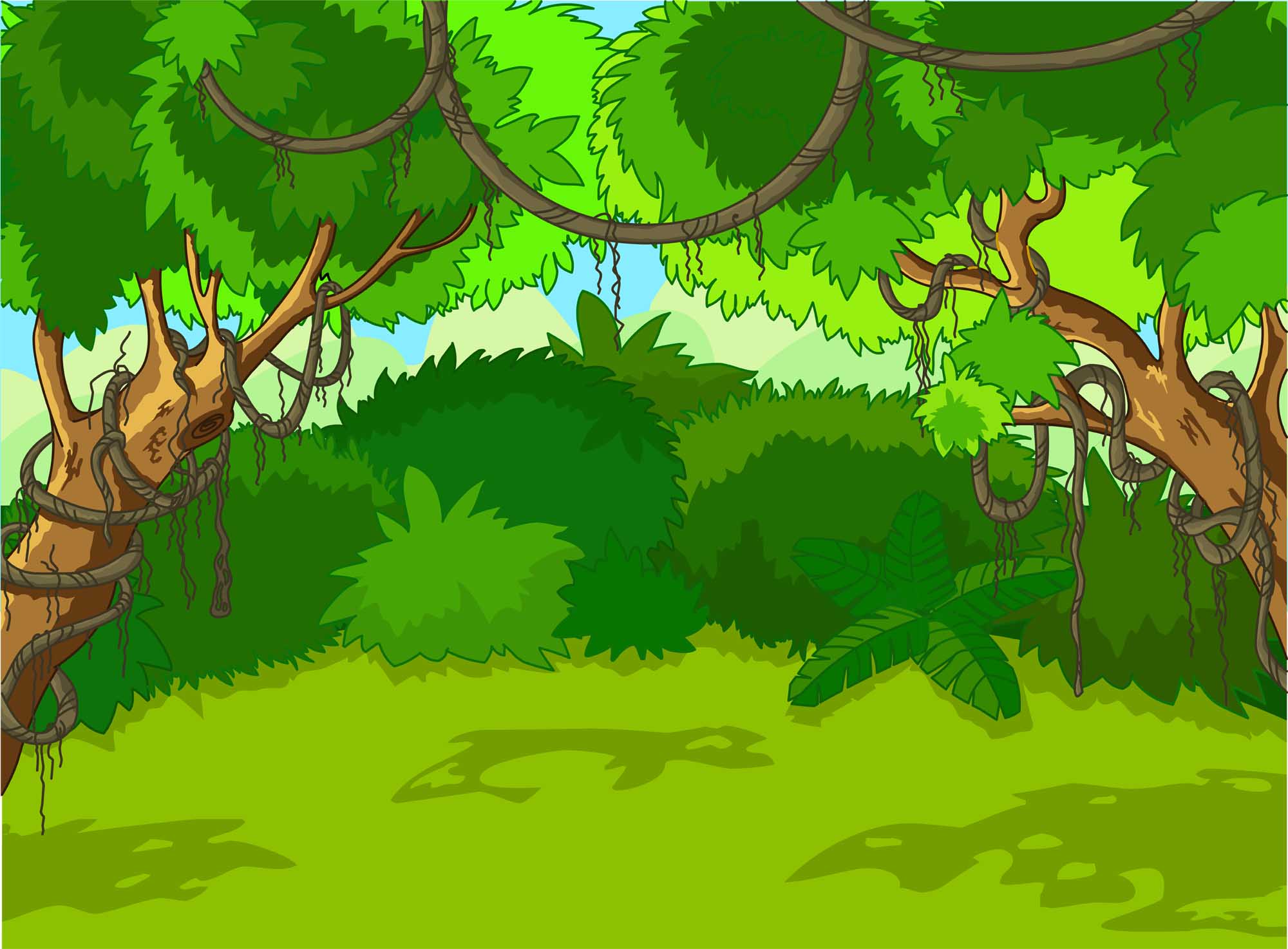 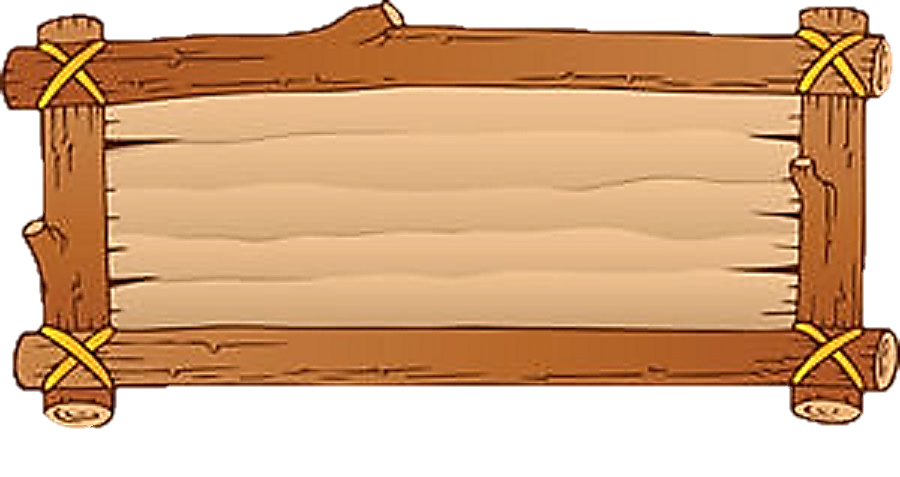 Hãy đọc các vần, tiếng, từ sao cho đúng để giúp các chú khỉ có thể bảo vệ rừng xanh khỏi nhóm lâm tặc nhé.
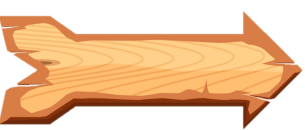 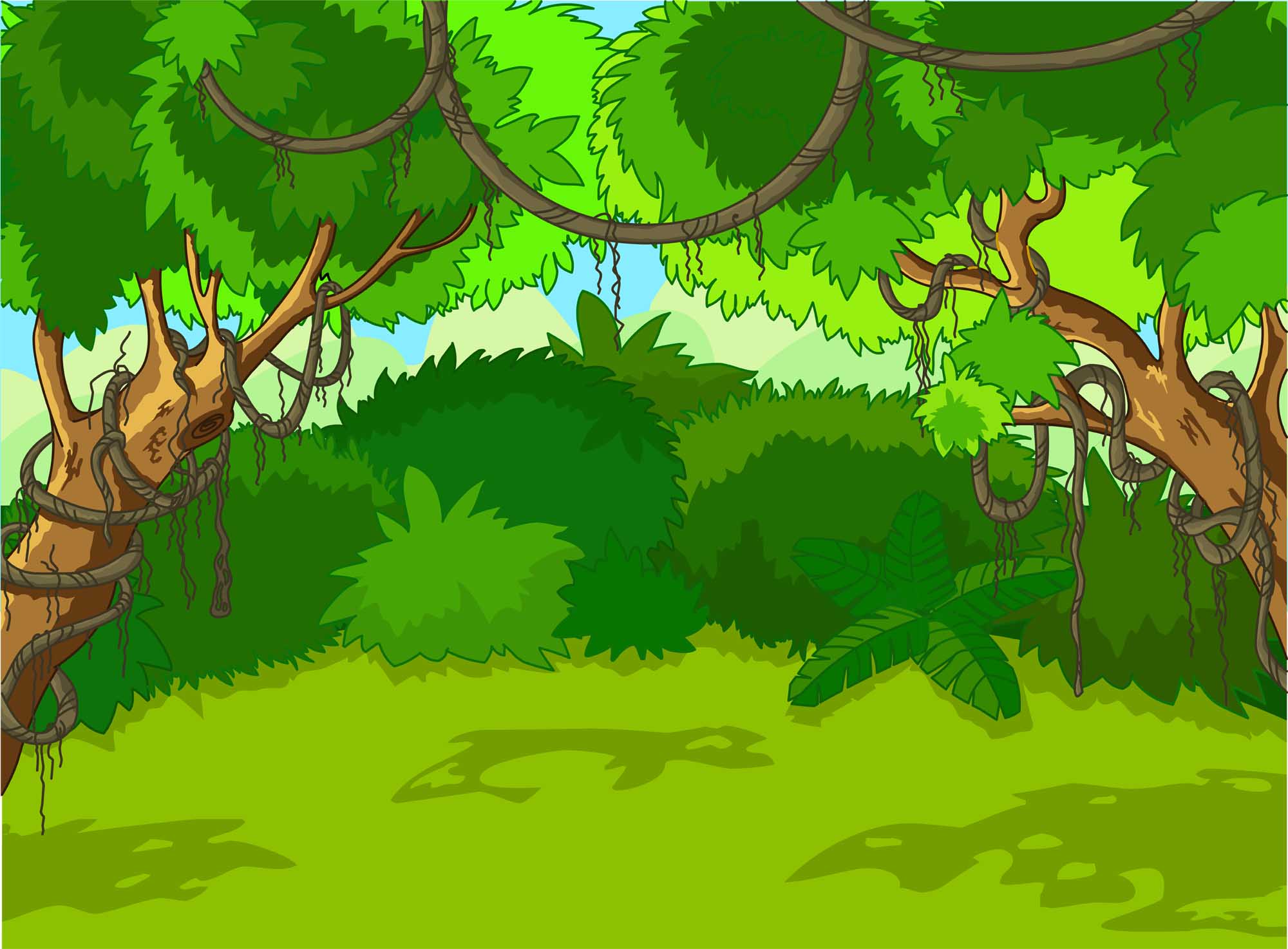 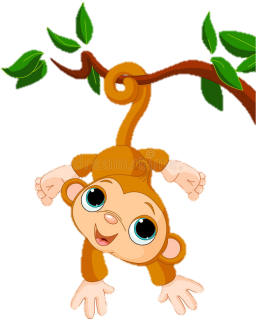 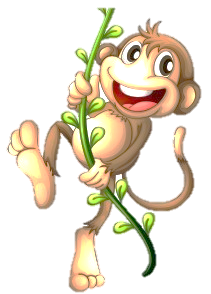 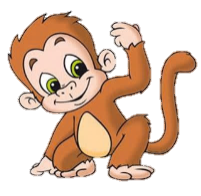 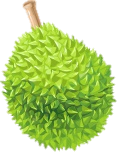 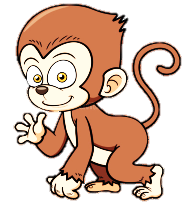 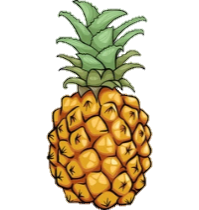 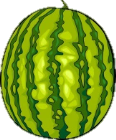 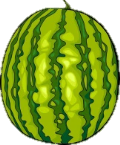 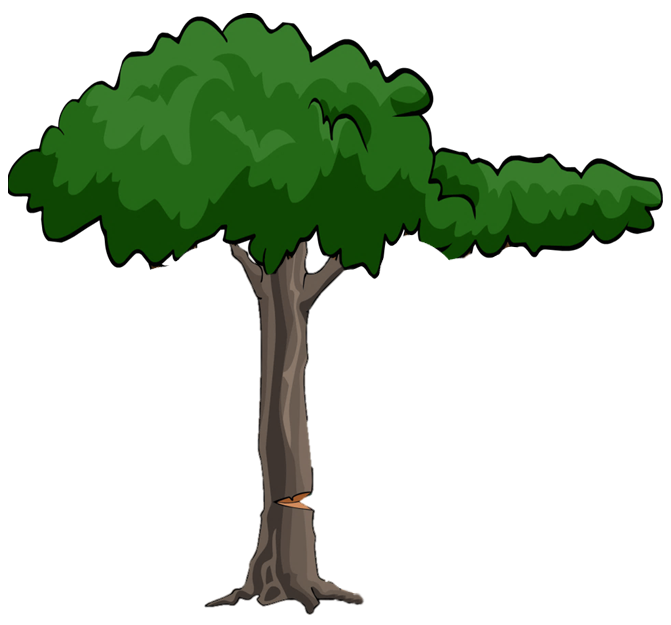 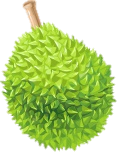 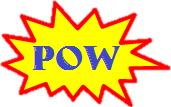 1
2
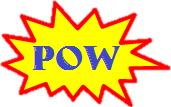 3
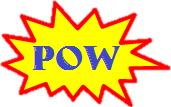 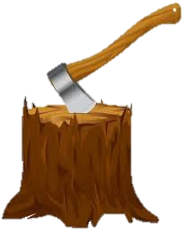 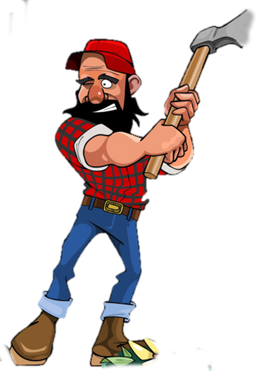 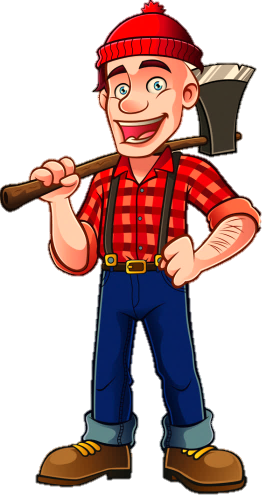 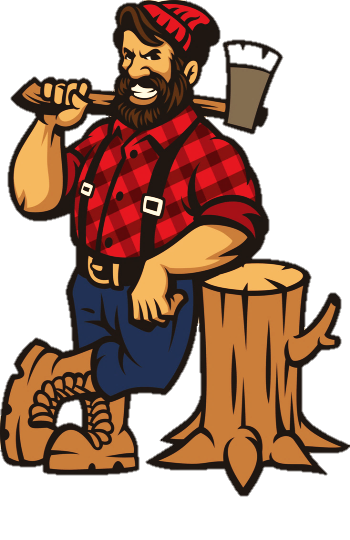 4
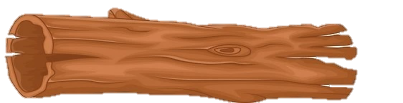 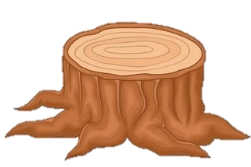 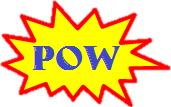 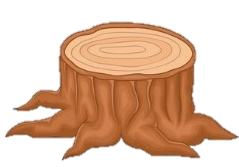 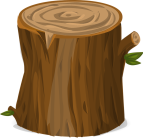 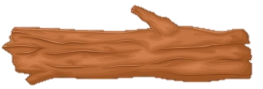 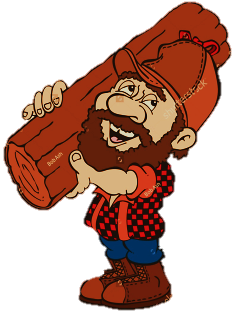 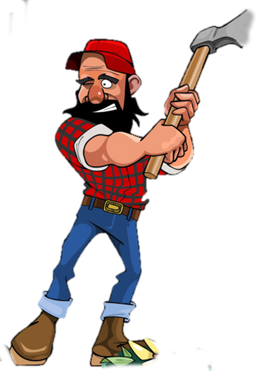 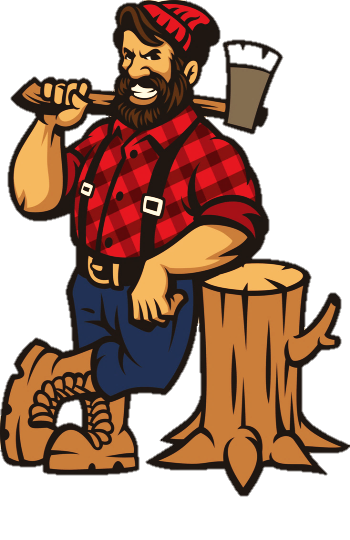 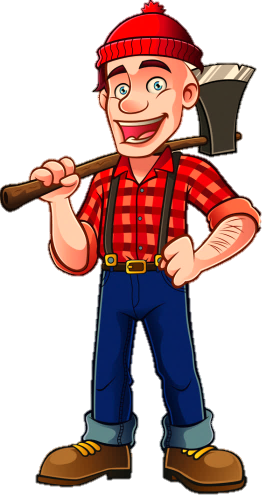 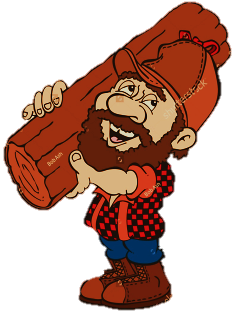 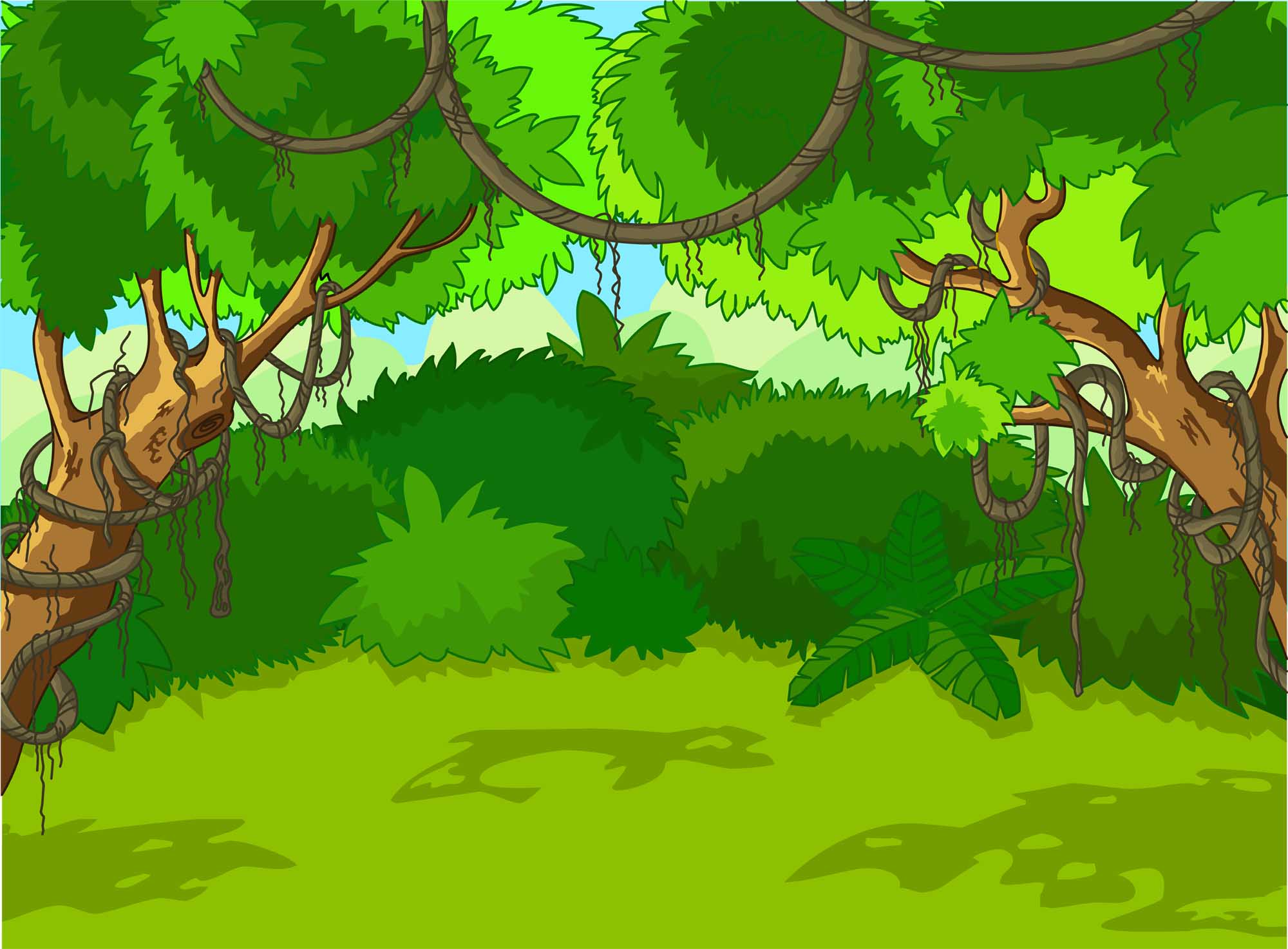 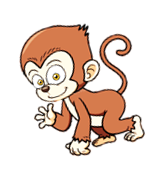 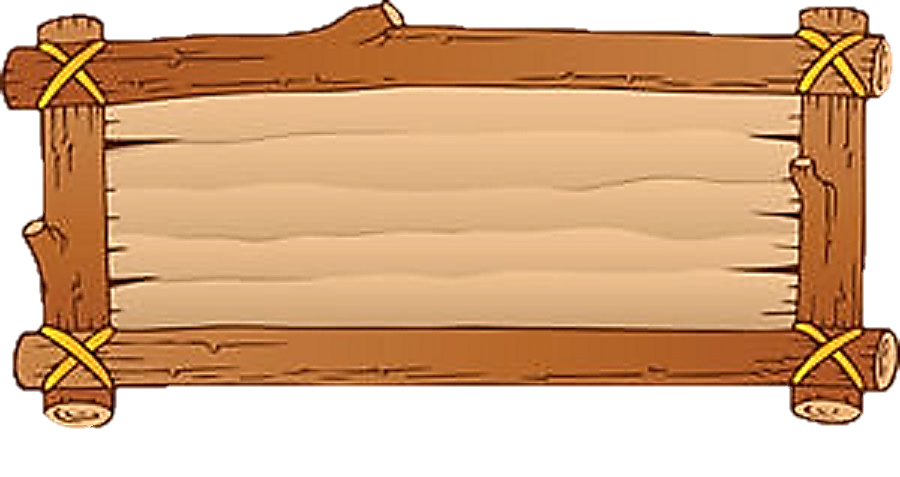 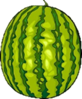 at
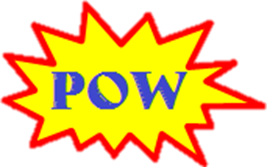 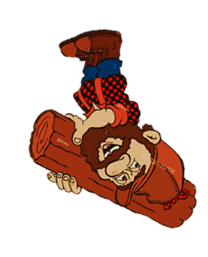 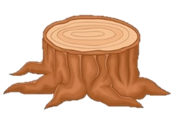 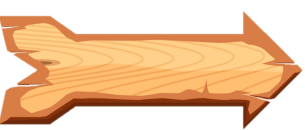 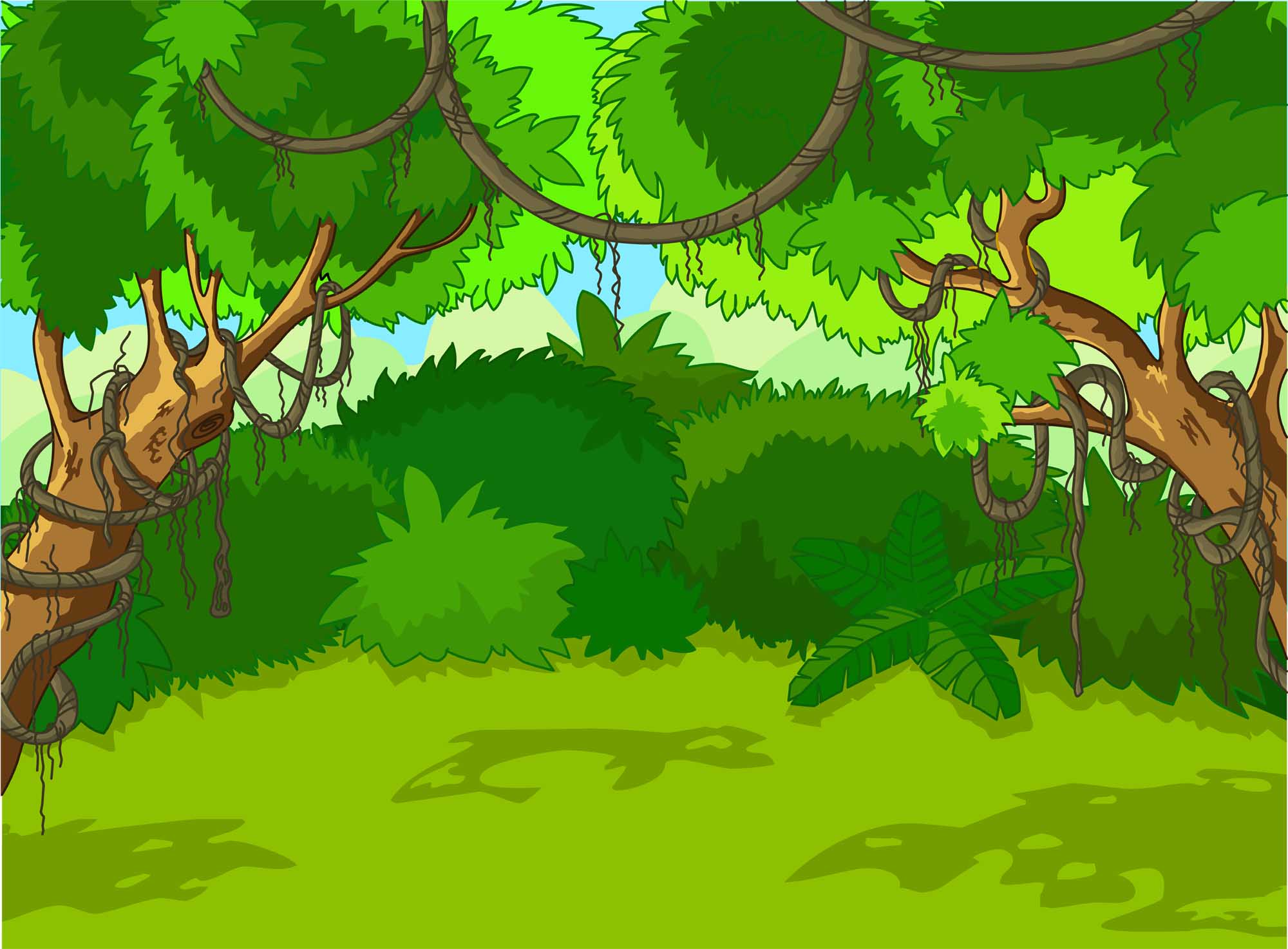 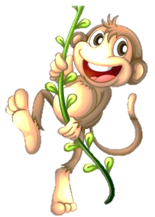 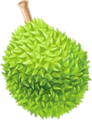 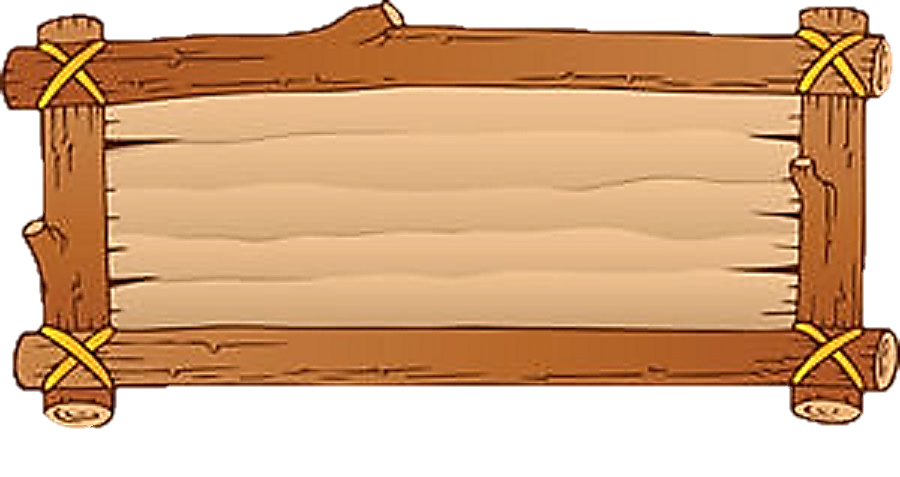 ăt
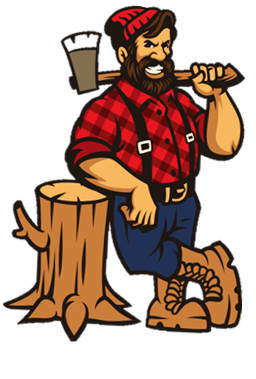 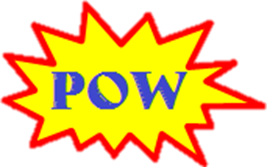 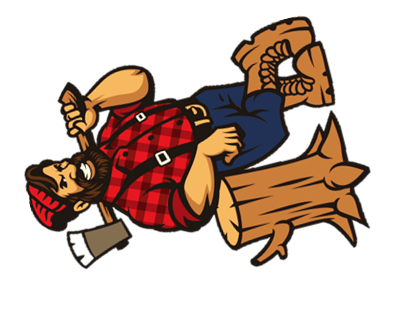 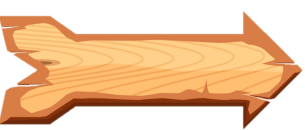 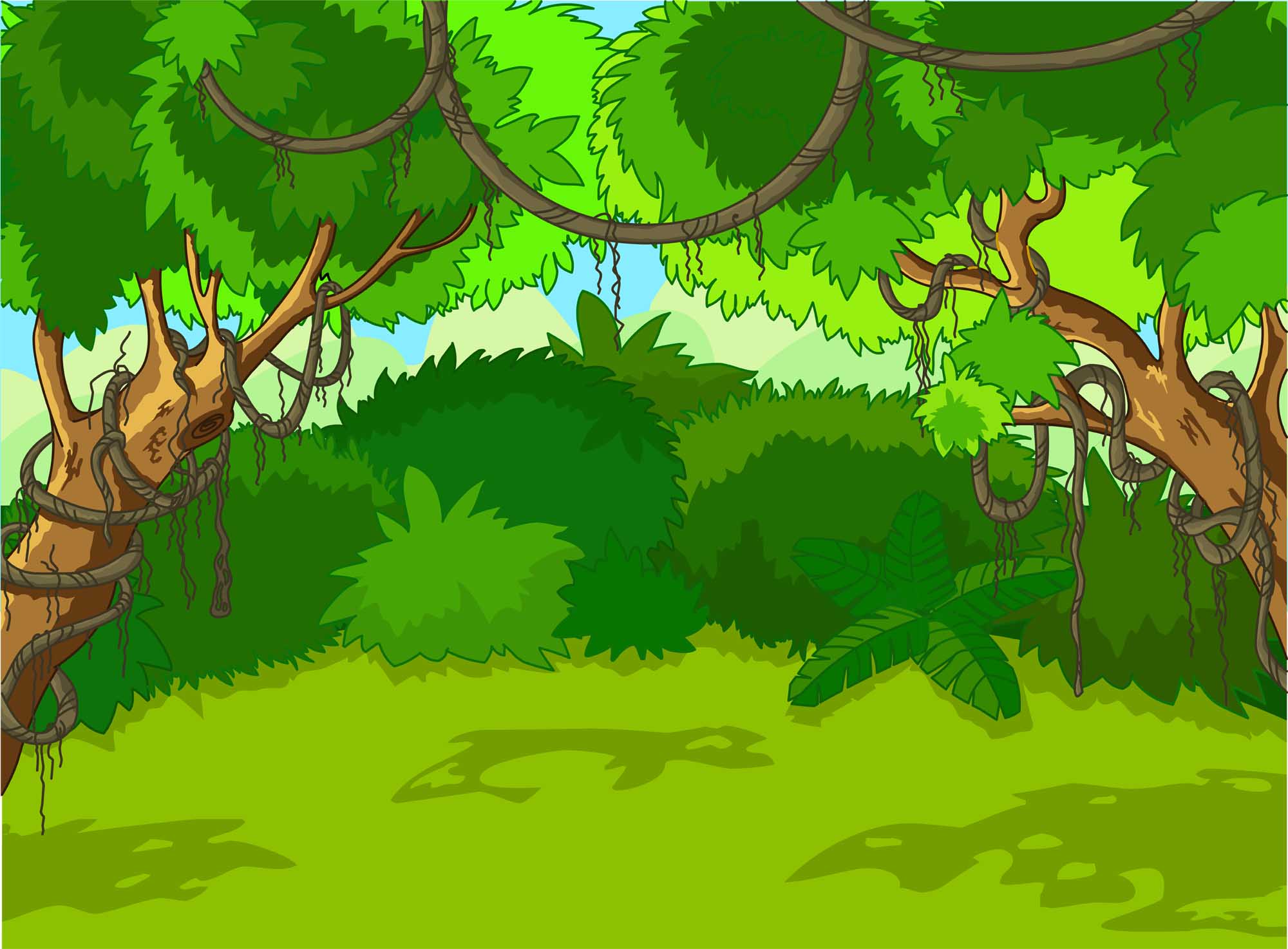 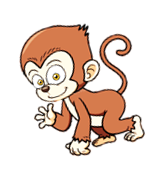 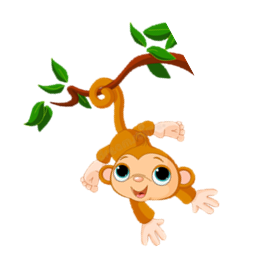 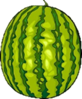 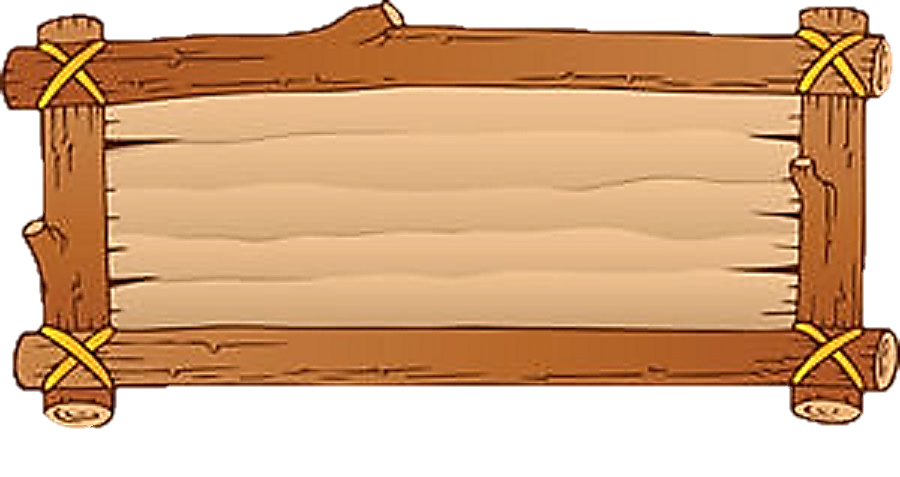 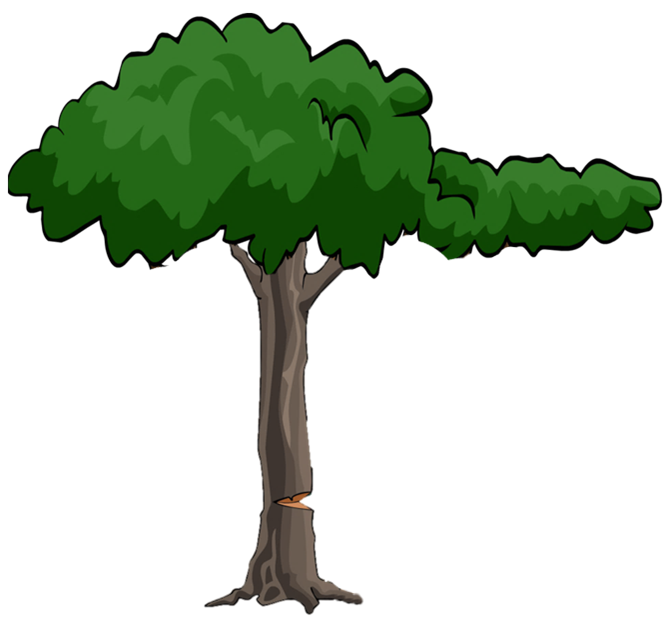 ât
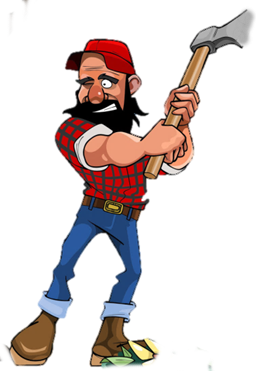 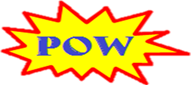 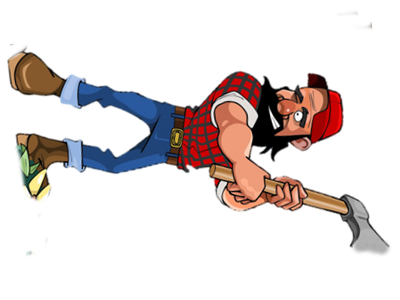 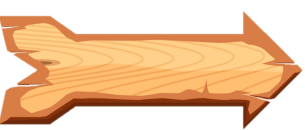 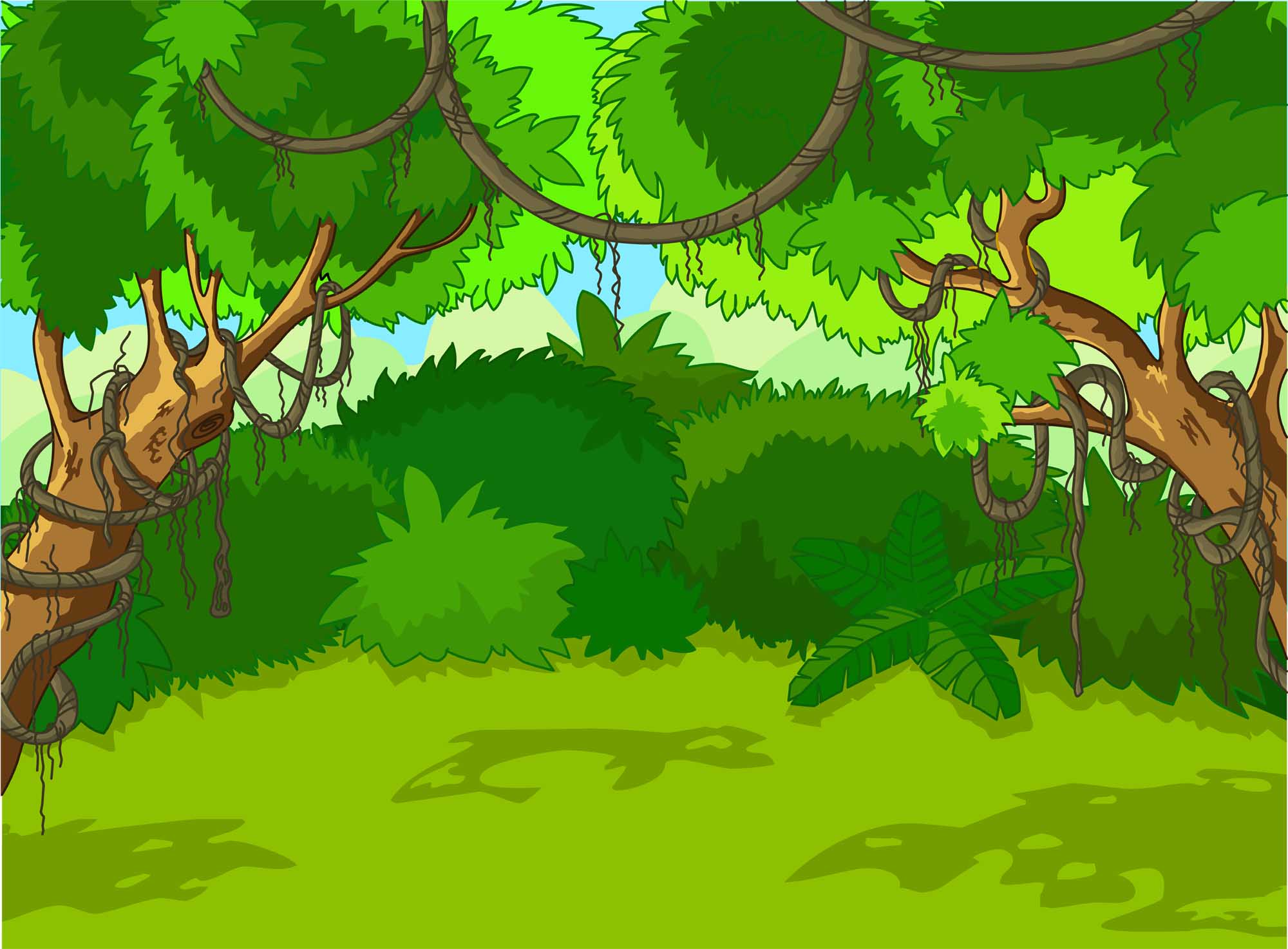 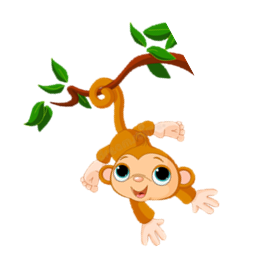 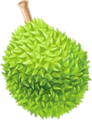 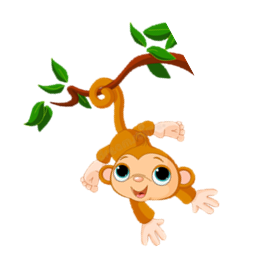 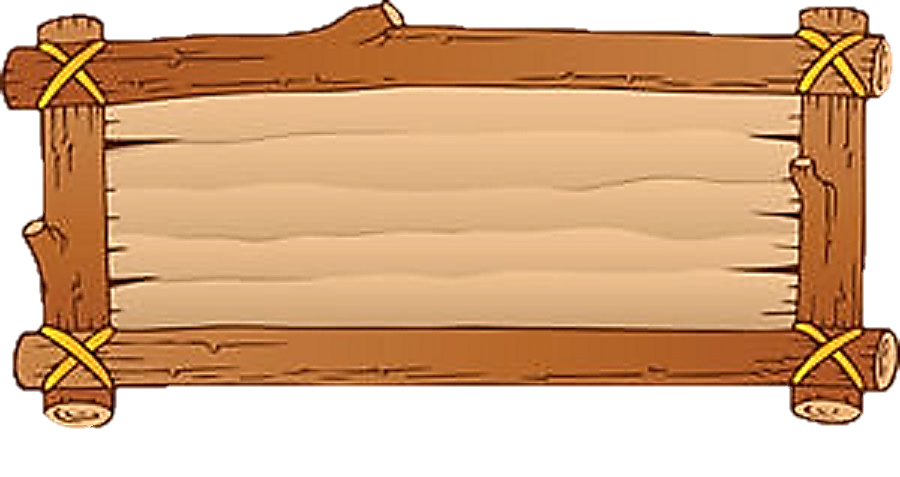 hát
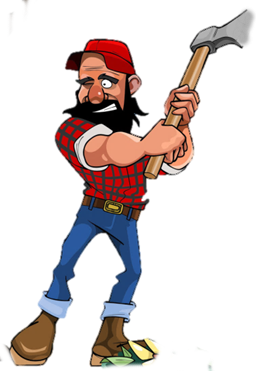 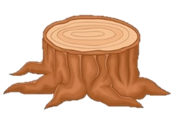 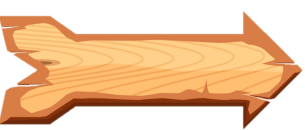 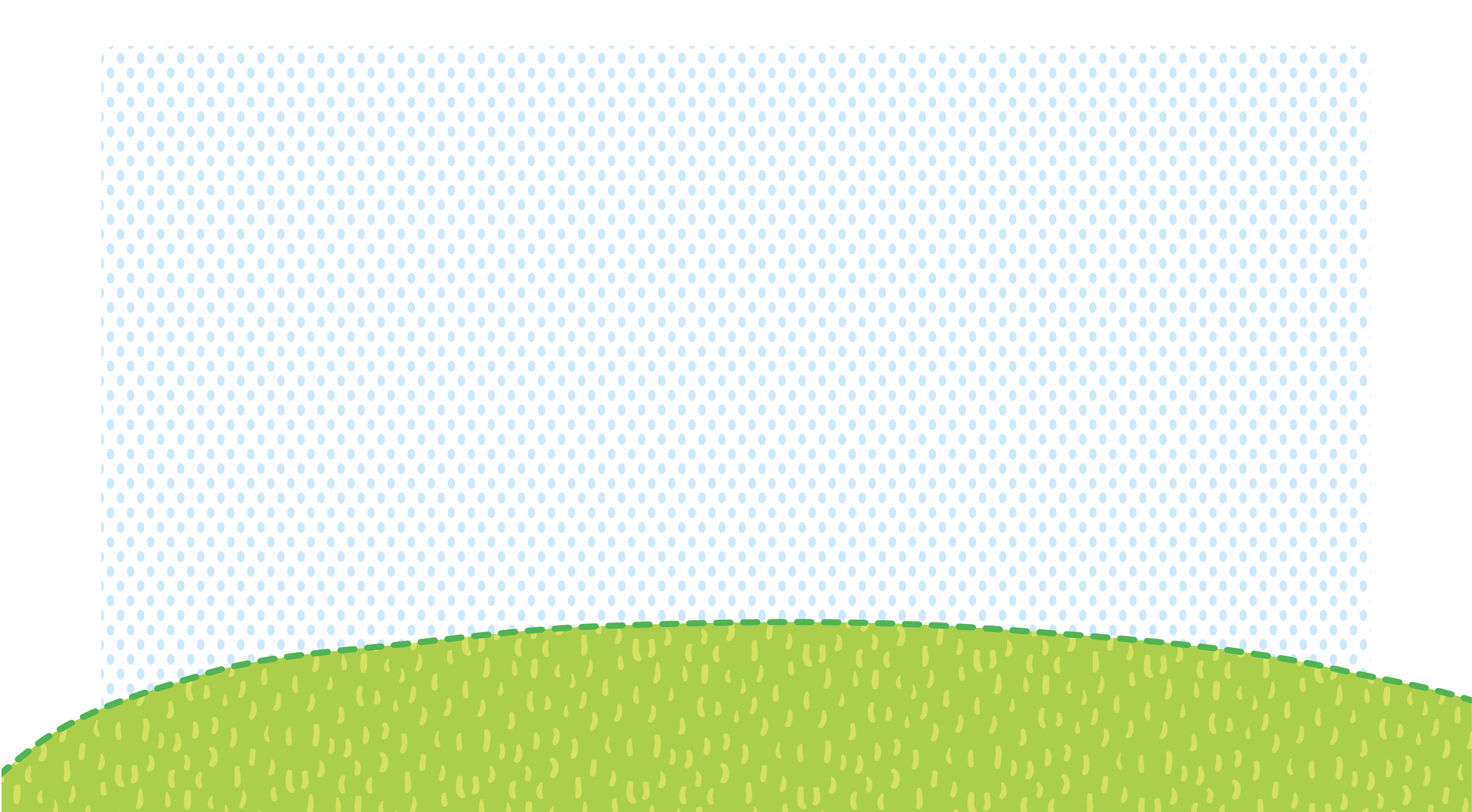 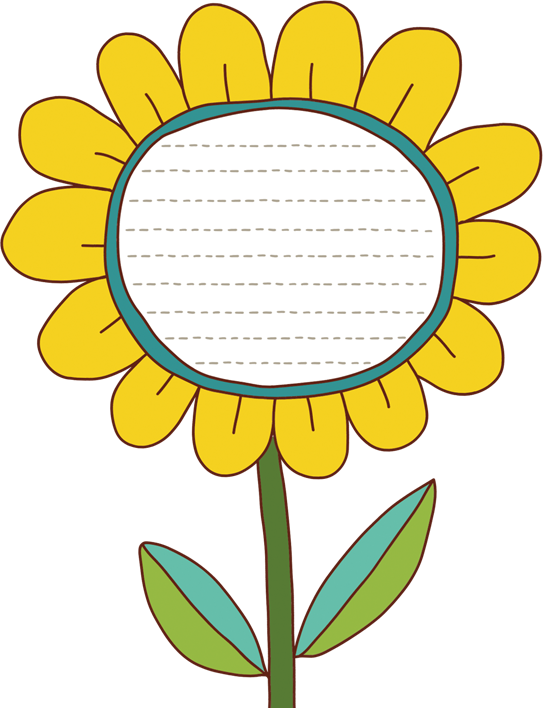 Tiết 1
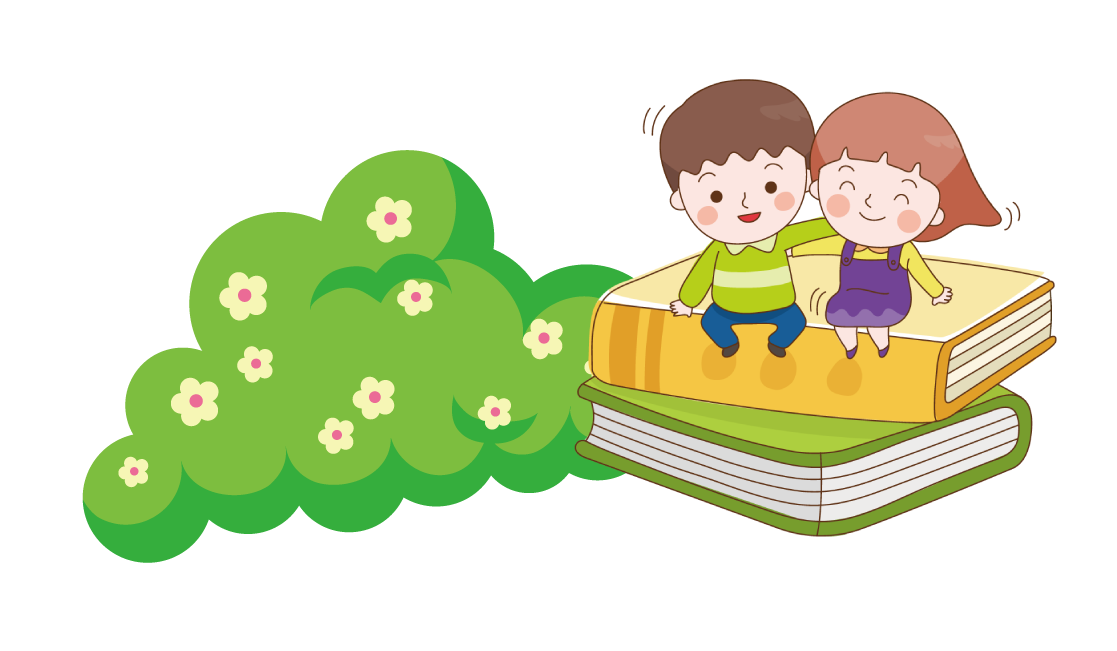 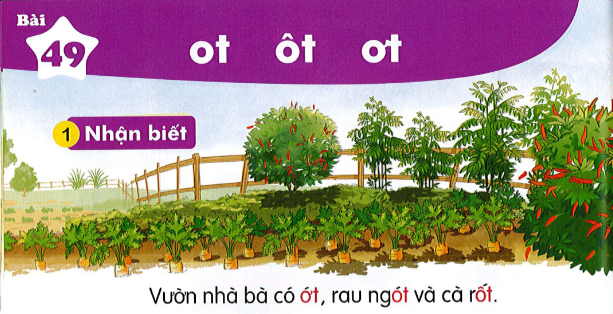 Vườn nhà bà có ớt, rau ngót và cà rốt.
ơt
ot
ôt
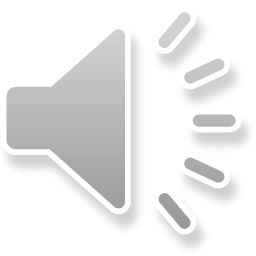 Đọc
2
ot
ơt
ôt
ng
ot
ngót
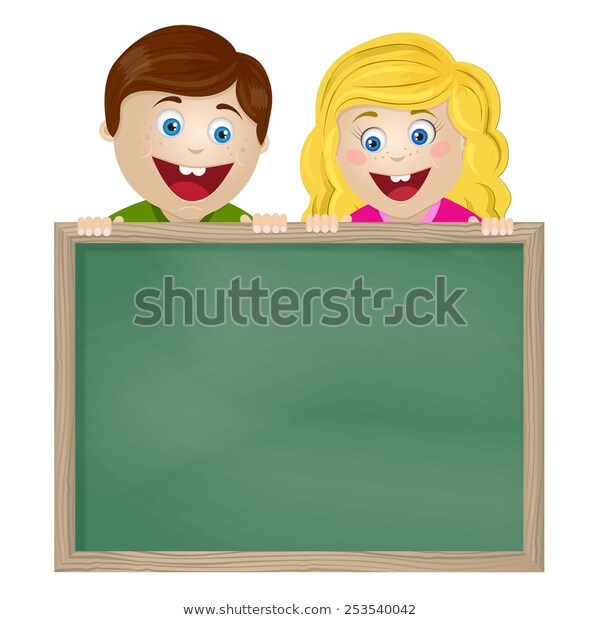 Ai nhanh hơn?
Cùng thi ghép tiếng
Mới các vần sau
ot      ôt      ơt
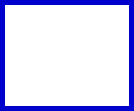 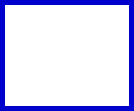 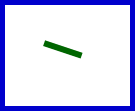 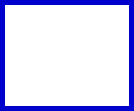 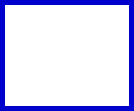 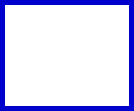 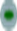 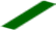 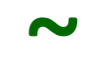 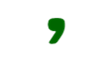 ôt
c
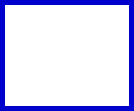 cột
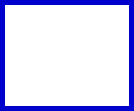 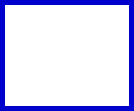 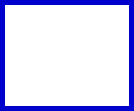 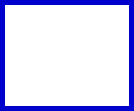 Mẫu
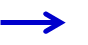 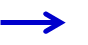 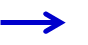 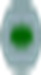 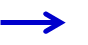 ng
ngọt
ot
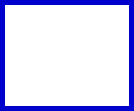 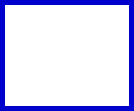 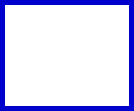 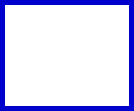 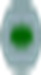 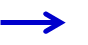 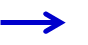 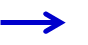 v
ot
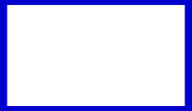 vót
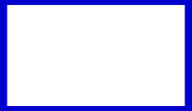 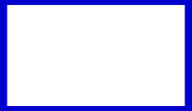 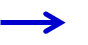 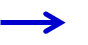 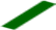 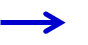 t
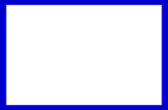 ôt
tốt
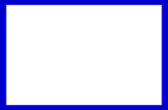 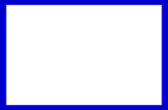 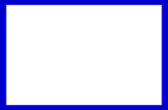 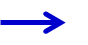 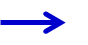 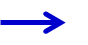 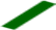 ơt
th
thớt
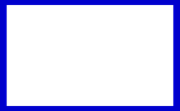 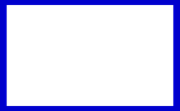 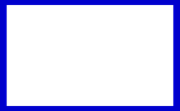 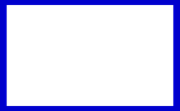 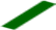 vợt
v
ơt
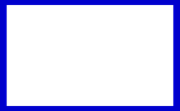 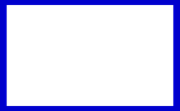 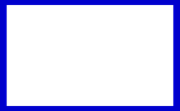 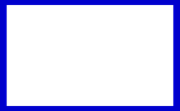 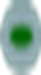 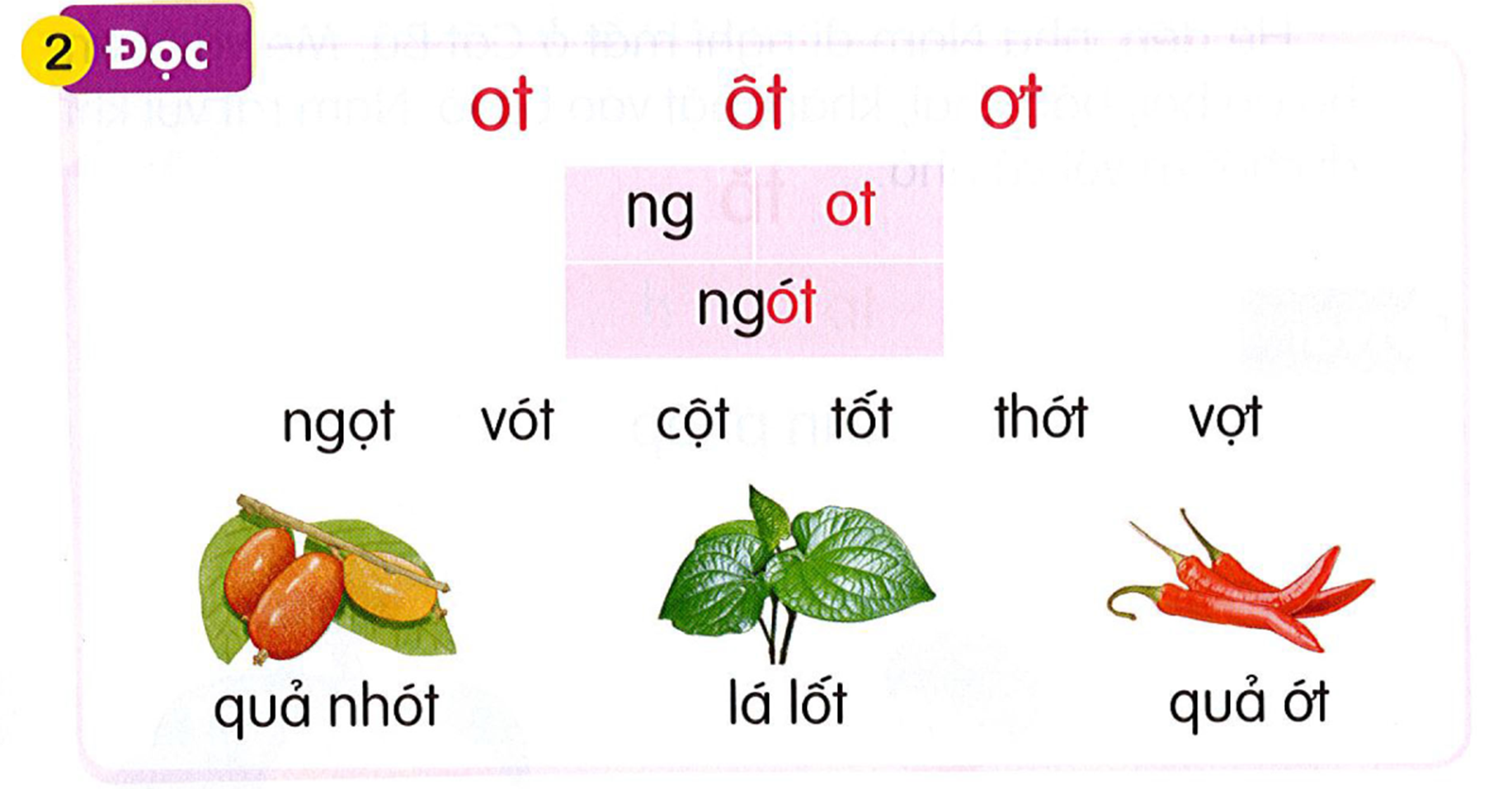 ôt
ot
ơt
ng
ot
ngót
ot
ôt
ngọt  vót      cột  tốt    thớt   vợt
ơt
ot
ơt
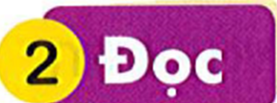 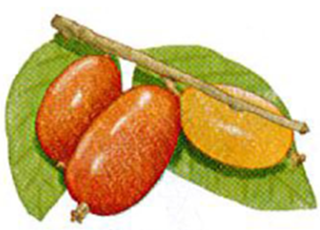 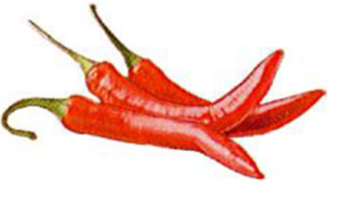 quả ớt
quả nhót
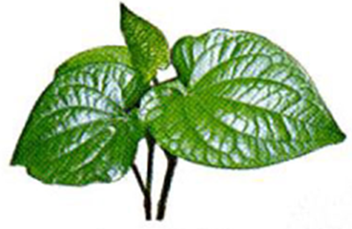 lá lốt
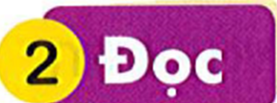 ot
ôt
ơt
ng
ot
ngót
ngót      vót       cột      tốt    thớt         vợt
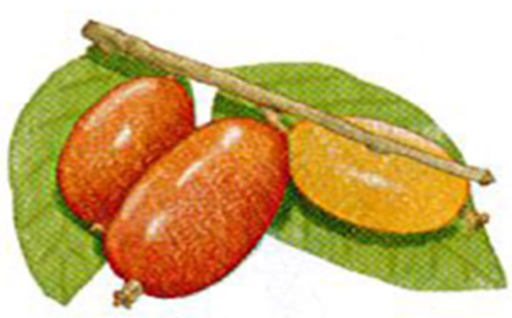 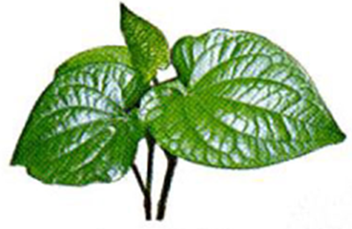 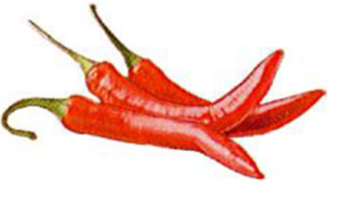 quả ớt
lá lốt
quả nhót
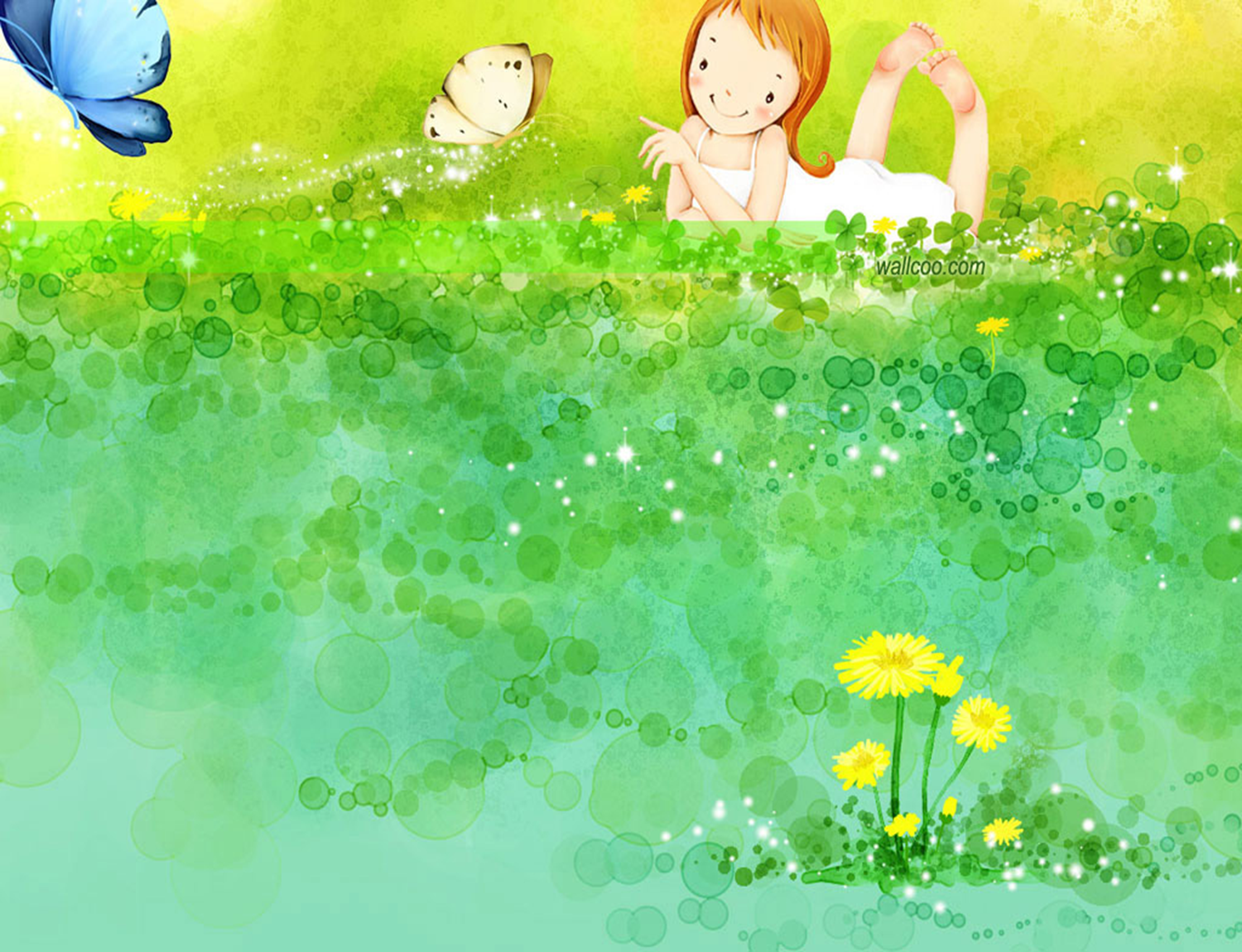 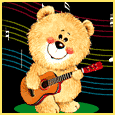 thư gi·n nhÐ!
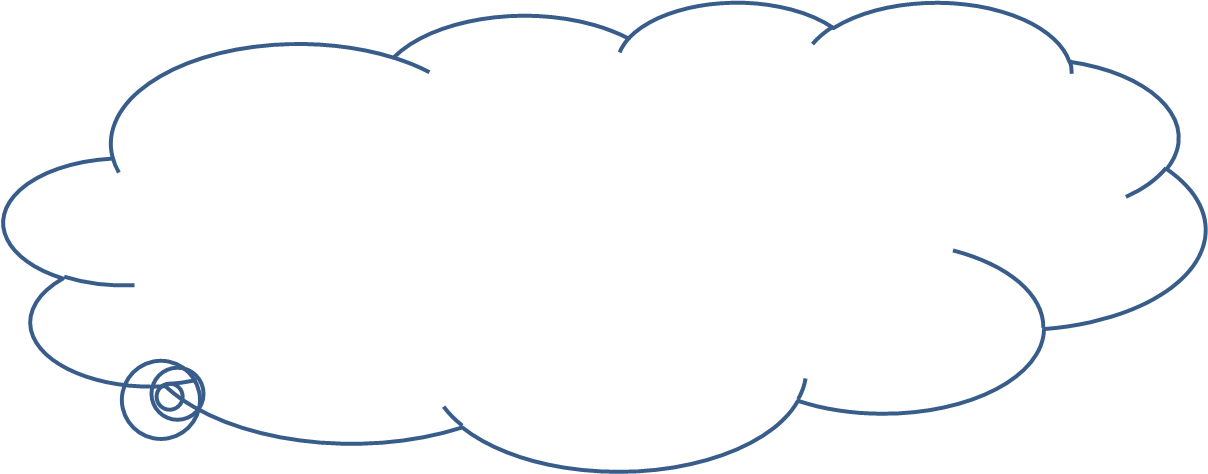 Lá cờ Việt Nam
3
Vieát
3
Vieát
3
Vieát
3
Viết bảng
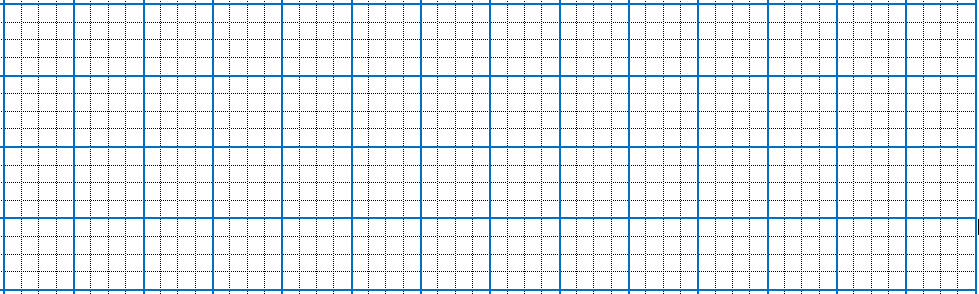 nhót
lốt
ớt
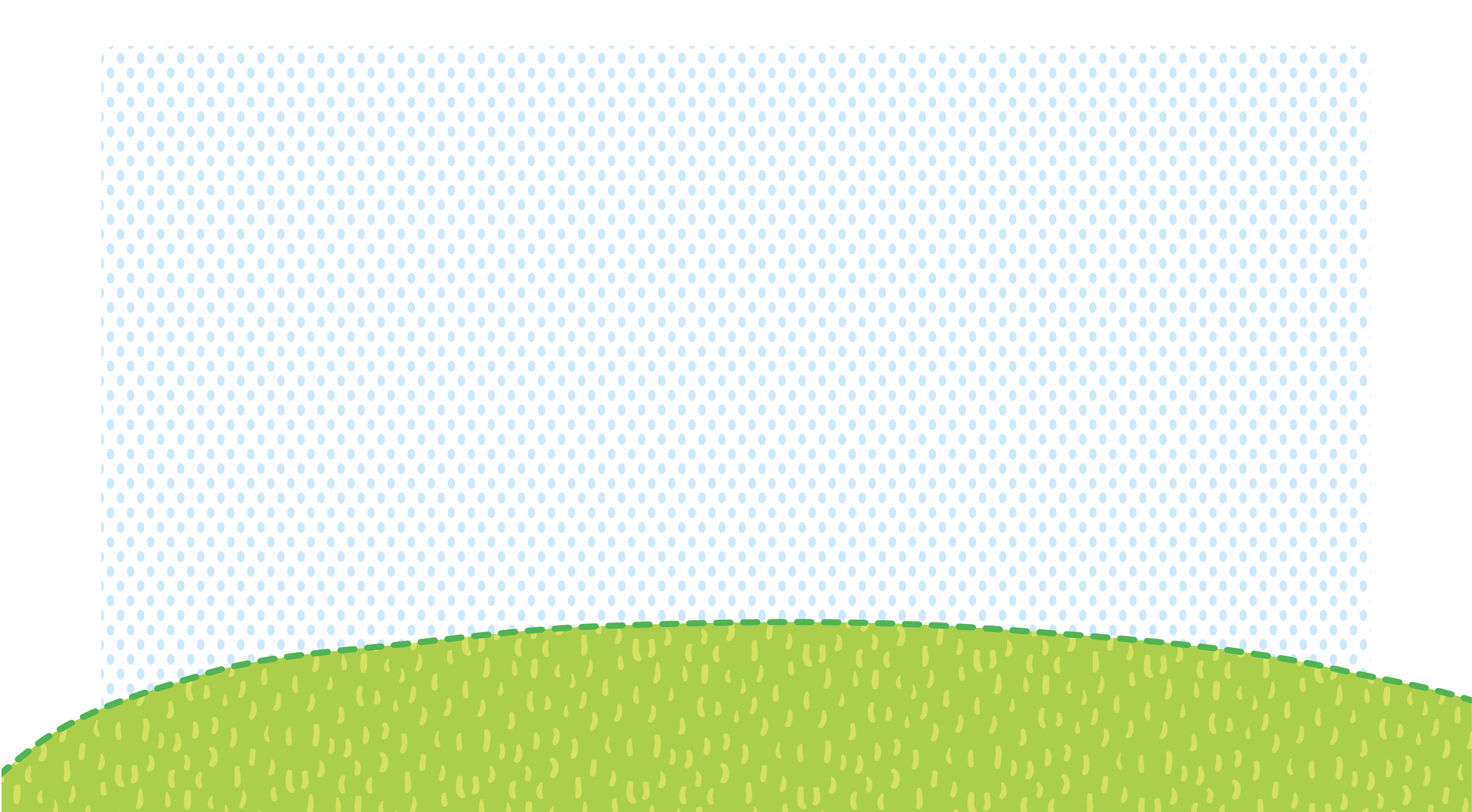 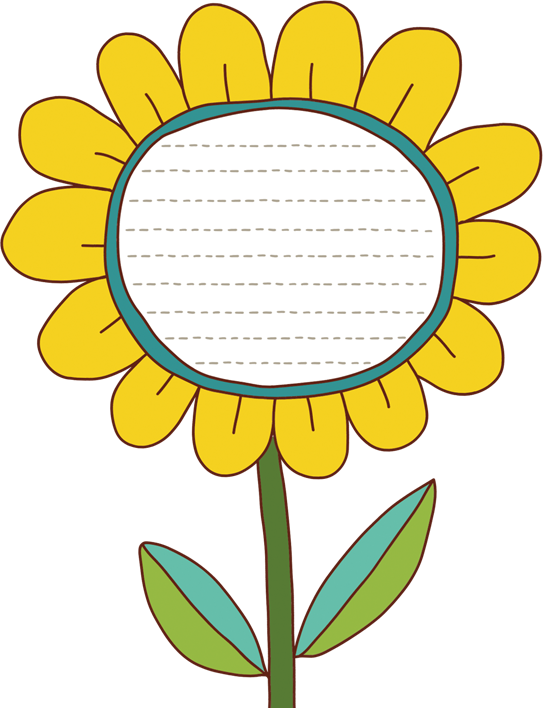 Tiết 2
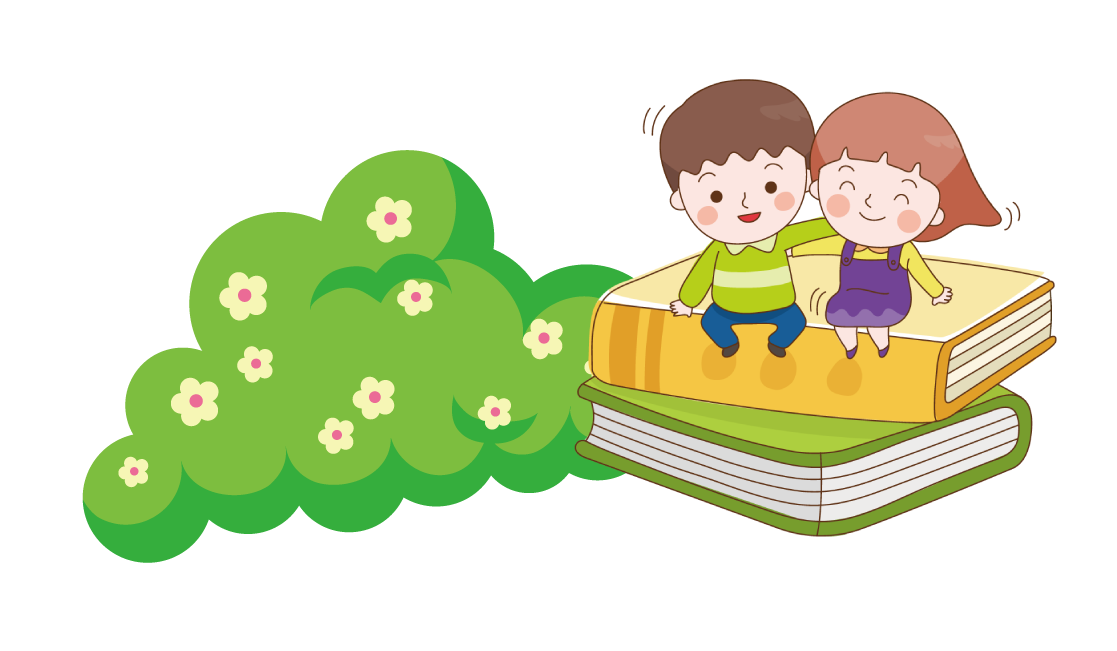 3
Tập viết
ot      ôt      ơt
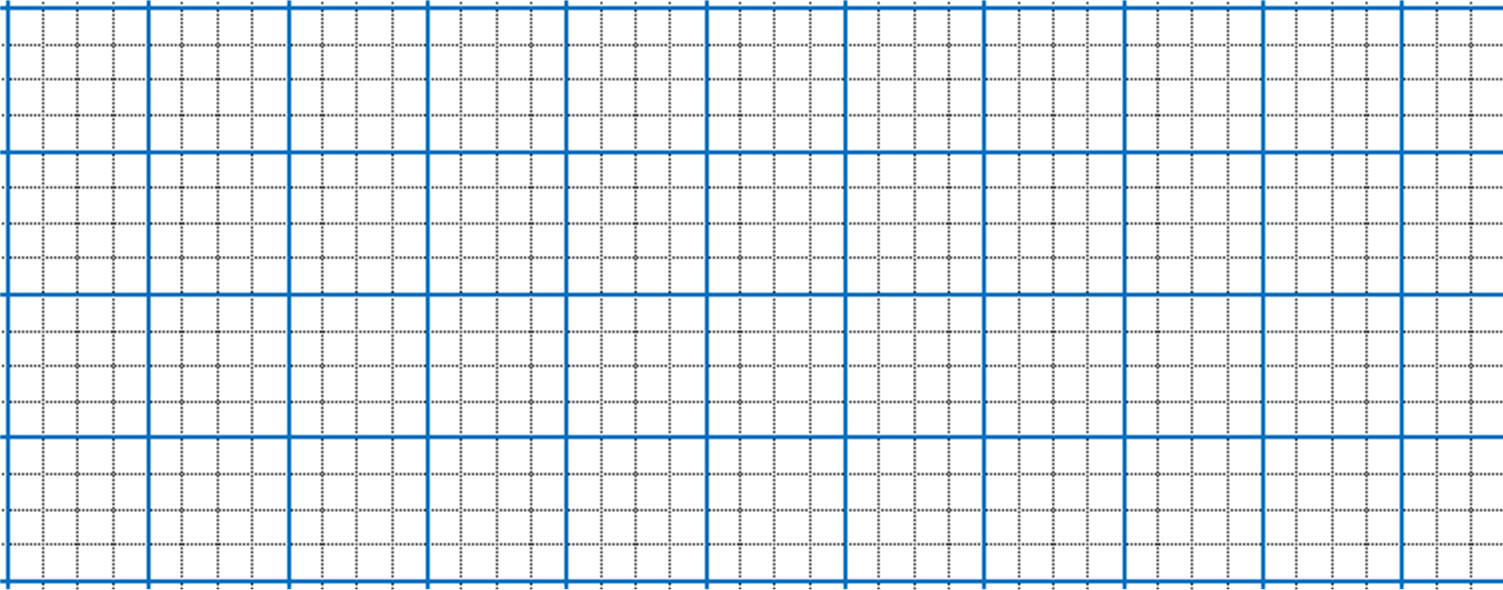 lá lốt
quả ớt
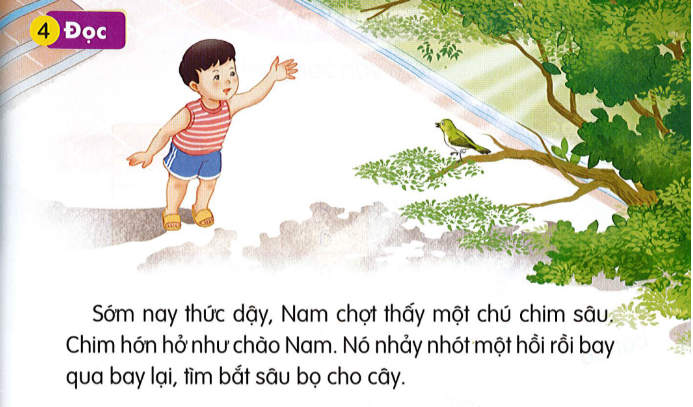 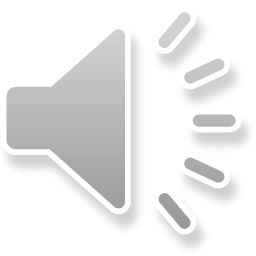 Sớm nay thức dậy, Nam chợt thấy một chú chim sâu. Chim hớn hở như chào Nam. Nó nhảy nhót một hồi rồi bay qua bay lại, tìm bắt sâu bọ cho cây.
Sớm nay thức dậy, Nam chợt thấy một chú chim sâu. Chim hớn hở như chào Nam. Nó nhảy nhót một hồi rồi bay qua bay lại, tìm bắt sâu bọ cho cây.
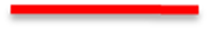 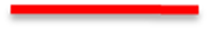 Tìm các tiếng có vần ot  ôt  ơt.
Đoạn văn được chia thành mấy câu?
Nhận biết câu dựa vào dấu hiệu nhận biết nào?
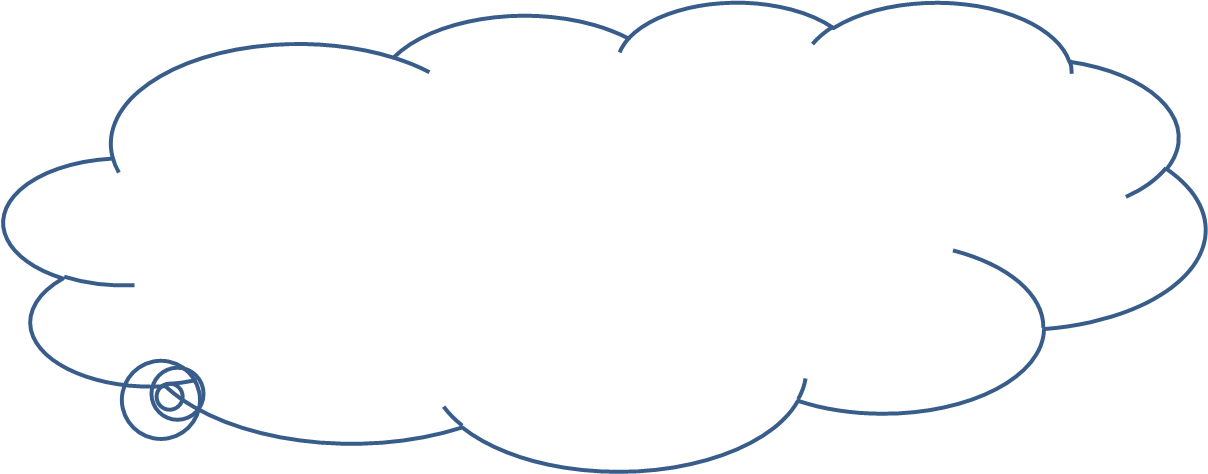 Đọc nhóm 3
Sớm nay thức dậy, Nam chợt thấy một chú chim sâu.
Chim hớn hở như chào Nam.
Nó nhảy nhót một hồi rồi bay qua bay lại, tìm bắt sâu bọ cho cây.
5
Nói
Thế giới của em
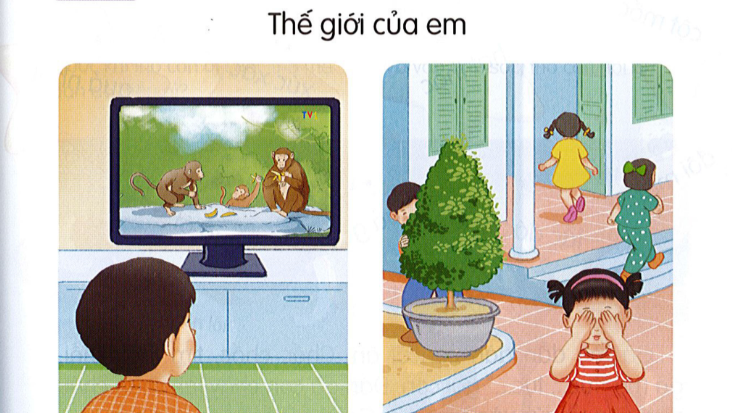 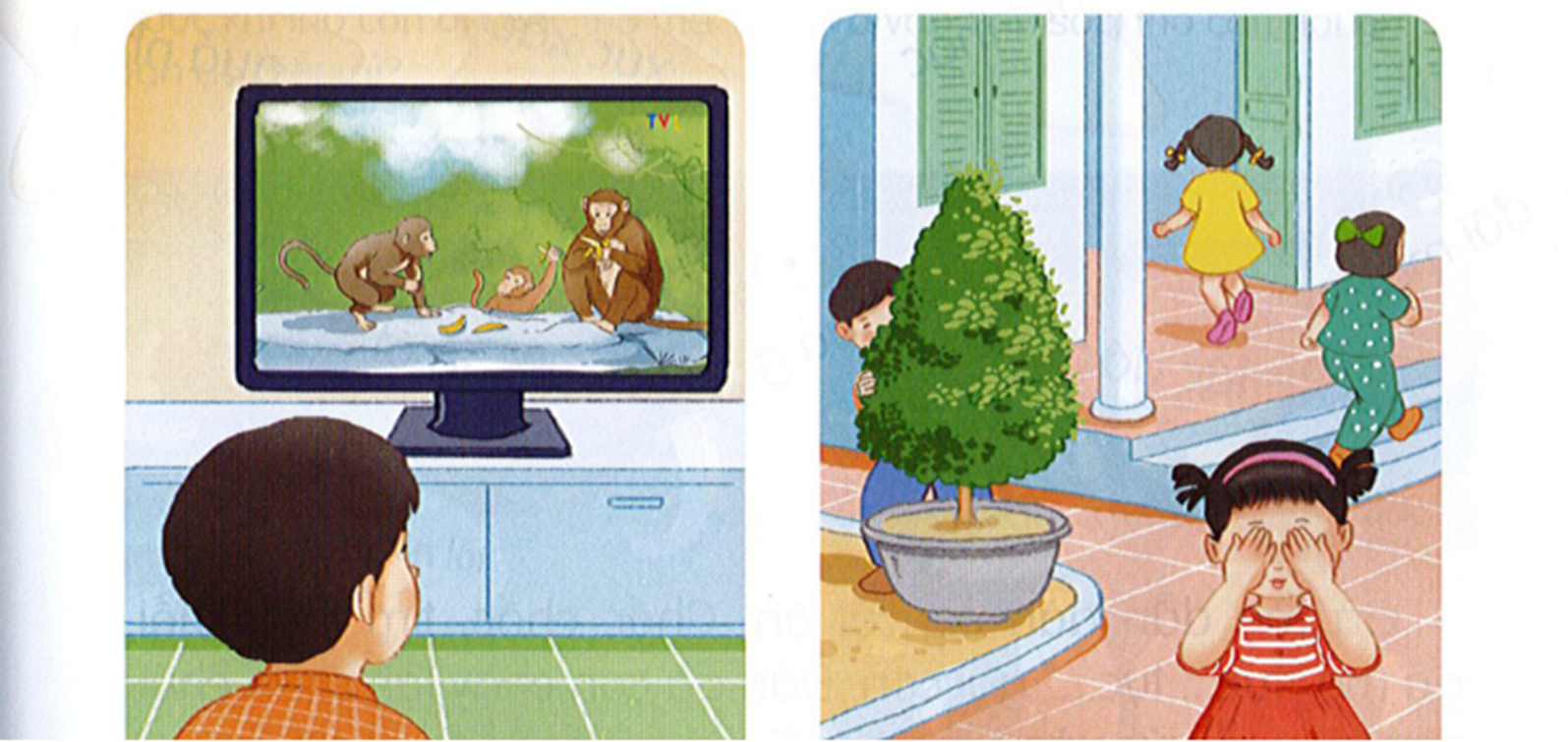 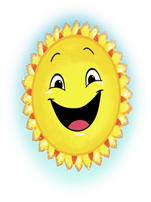 Hộp quà bí mật
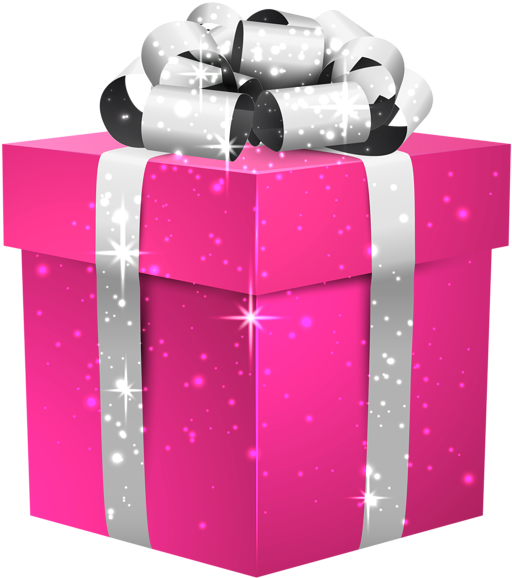 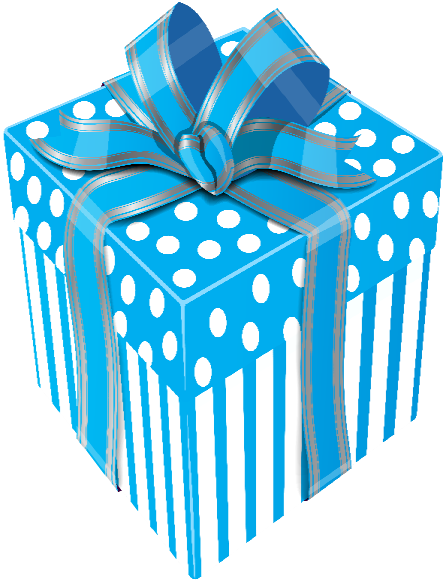 Tẩy
Nhảy nhót
Thi đua học tốt
Bút chì
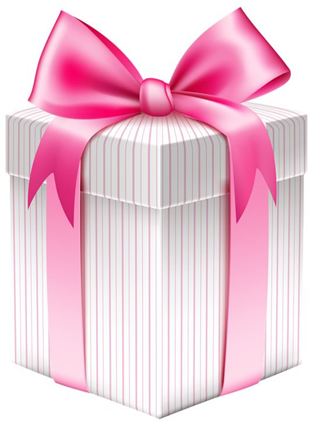 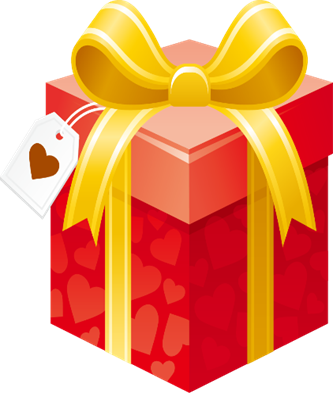 Chợt thấy
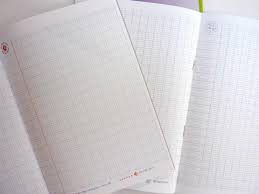 Cà rốt
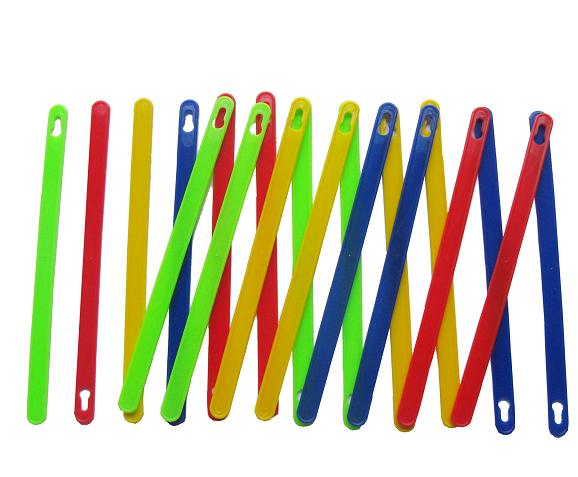 Tiết học đến đây kết thúc xin kính chào tạm biệt các thầy cô và các em học sinh